সবাইকে শুভেচ্ছা ও শুভ সকাল
পরিচিতি
মোঃ লাবলু মিয়া
বি এস-সি (অনার্স) এম এস-সি(গণিত)
সহকারি শিক্ষক,গণিত
হুয়াকুয়া দ্বি-মূখী উচ্চ বিদ্যালয়
সোনাতলা,বগুড়া।
Contact no:01712 661433
E-mail: bglablu@gmail.com
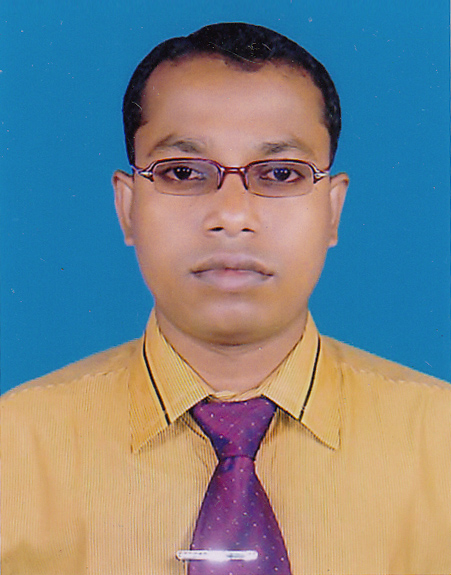 ৮ম শ্রেণীনবম অধ্যায়
চিত্রগুলো লক্ষ্য করঃ
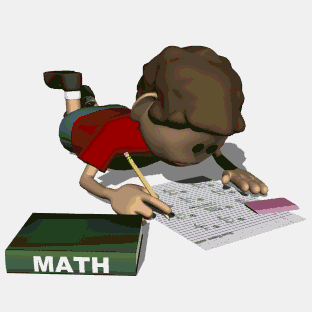 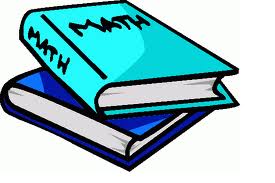 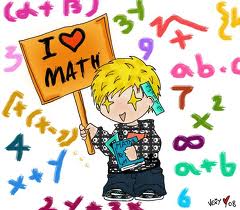 চিত্র-১
চিত্র-২
চিত্র-৩
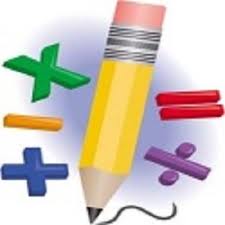 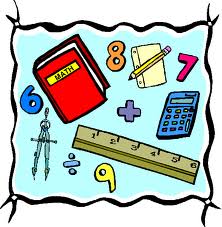 চিত্র-৪
চিত্র-৫
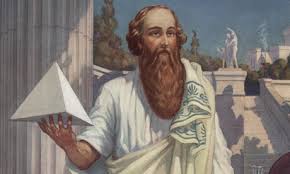 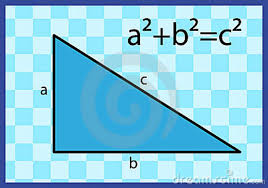 চিত্র-৬
চিত্র-৭
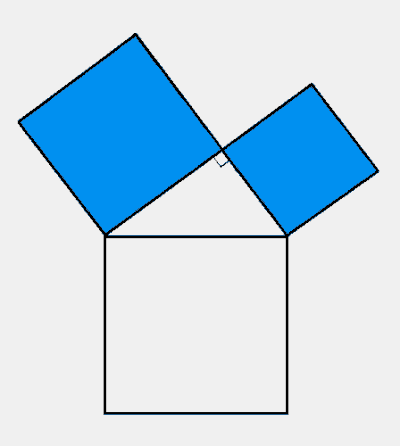 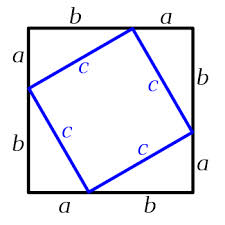 চিত্র-৮
চিত্র-৯
আজকের আলোচ্য বিষয়৯ম অধ্যায়পিথাগোরাসের উপপাদ্য
শিখন ফলপাঠ শেষে শিক্ষার্থীরা--
সমকোণী ত্রিভূজ কি তা বলতে পারবে।
    পিথাগোরাসের উপপাদ্য যাচাই ও প্রমাণ করতে পারবে।
    ত্রিভূজের তিনটি বাহুর দৈর্ঘ্য দেওয়া থাকলে ত্রিভূজটি সমকোণী     কিনা যাচাই করতে পারবে।
    পিথাগোরাসের সূত্র ব্যবহার করে সমস্যা সমাধান করতে পারবে।
পাঠ উপস্থাপনঃ
পিথাগোরাসের উপপাদ্য  (বীজগণিতের সাহায্যে)

সাধারন নির্বচনঃ 

একটি সমকোণী ত্রিভূজের অতিভুজের উপর অংকিত বর্গক্ষেত্র অপর দুই বাহুর উপর অংকিত বর্গক্ষেত্রদ্বয়ের সমষ্টির সমান।
c
b
a
অংকনঃ 
প্রদত্ত ত্রিভূজটির সমান করে চারটি ত্রিভূজ চিত্রে প্রদর্শিত উপায়ে আঁকি।
a
b
b
a
c
c
c
c
b
a
a
b
প্রমাণঃ
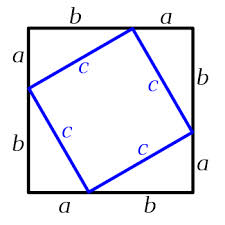 (১) অংকিত বড় ক্ষেত্রটি বর্গক্ষেত্র। এর ক্ষেত্রফল   (a+b)2.
	  [ কারন বাহুগুলোর প্রত্যেকটির দৈর্ঘ্য a+b এবং কোণগুলো সমকোণ। ]

(২) ছোট চতুর্ভূজ ক্ষেত্রটি বর্গক্ষেত্র। এর ক্ষেত্রফল c2.
				[ কারন বাহুগুলোর প্রত্যেকটির দৈর্ঘ্য c ]
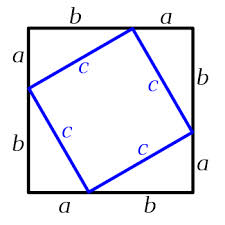 (প্রমাণিত)
মূল্যায়ন
১। একটি সমকোণী ত্রিভূজের একটি কোণ ৯০০ হলে, অপর দুইটি কোণের সমষ্টি কত?

২। একটি সমকোণী ত্রিভূজের ভূমি 5 সে. মি. ও লম্ব 12 সে. মি. হলে, অতিভূজ কত সে. মি.?
দলীয় কাজ
গ্রুপ-১
একটি সমকোণী ত্রিভূজের অতিভূজ ৫ সে মি, ভূমি ৩ সে মি হলে, লম্ব কত সে মি?
গ্রুপ-২
একটি সমকোণী ত্রিভূজের  ভূমি ৩ সে মি, লম্ব ৪ সে মি হলে, অতিভূজ কত সে মি?
গ্রুপ-৩
একটি সমকোণী ত্রিভূজের অতিভূজ ৫ সে মি, লম্ব ৪ সে মি হলে, ভূমি কত সে মি?
বাড়ীর কাজ
সমকোণী ত্রিভূজের অতিভূজ, ভূমি ও লম্ব চিত্রের মাধ্যমে দেখাও।
সবাইকে ধন্যবাদ
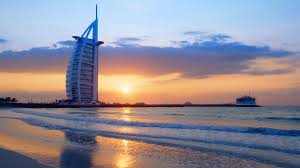 আল্লাহ হাফেজ